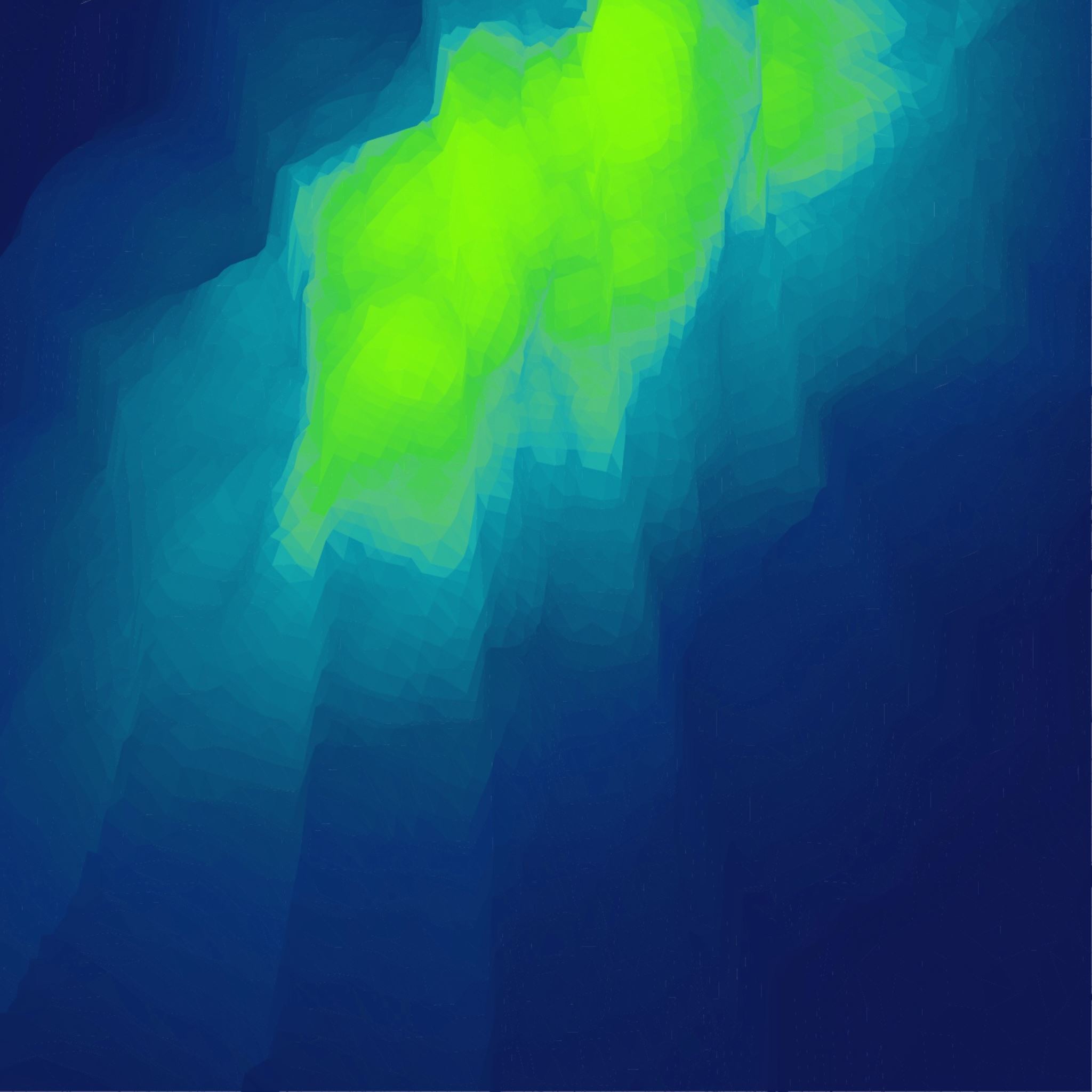 Boj zblízka
Speciální techniky – techniky znehybnění, poutání a bezpečného rozpoutání
Boj zblízka
Cíl: zopakovat speciální techniky - znehybnění, poutání a bezpečného rozpoutání
Průběh: průpravné cvičení, speciální techniky znehybnění, pokročilé techniky – poutání               a bezpečné rozpoutání)
Speciální techniky – techniky znehybnění, poutání a bezpečného rozpoutání
Účelem výcviku technik v BZ je nácvik a zdokonalení: reakce na protivníkův podnět; přechodu do vlastního útoku; kombinace základních technik boje zblízka.
 Zásady provádění sebeobranných technik: provedení musí být nenáročné, jednoduše proveditelné; proveditelné i v ústroji, výstroji   a výzbroji; lépe 10 osvojených techniky na 100% než 100 techniky na 10%.
Dělení speciálních technik:
Techniky znehybnění – omezení protivníka pohybu;
techniky odvádění – přemístění zadržené osoby;
techniky likvidace – likvidace protivníka a tím znemožnění jeho dalšího útoku;
pokročilé techniky – určeny k dalšímu rozvoji jednotlivce v dovednostech BZ.
Seznam literatury
VÁGNER, Michal. K teorii boje zblízka. Praha: Karolinum, 2008. ISBN 978-80-2461-476-2.
 VÁGNER, Michal. 1. stupeň boje zblízka. Praha: 2008.